11月28日(木) ～29日(金)
防災科学研究所
新庄雪氷環境実験所
第16回ヤマセ研究会
ヤマセ日の判定アルゴリズム(2)
土屋　幸男
五戸再生可能エネルギー研究所
GREL
1
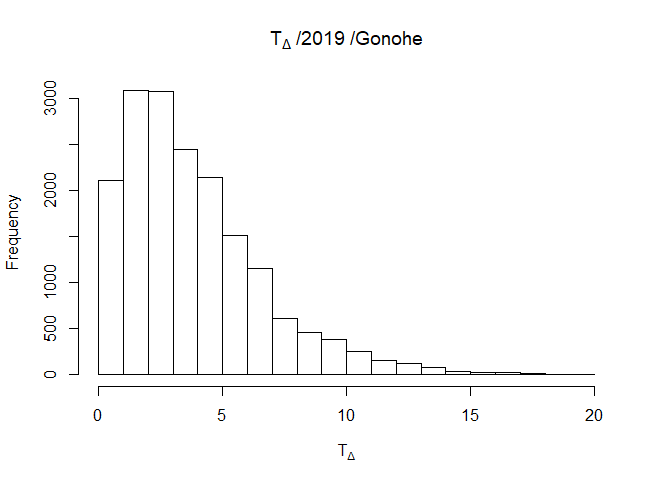 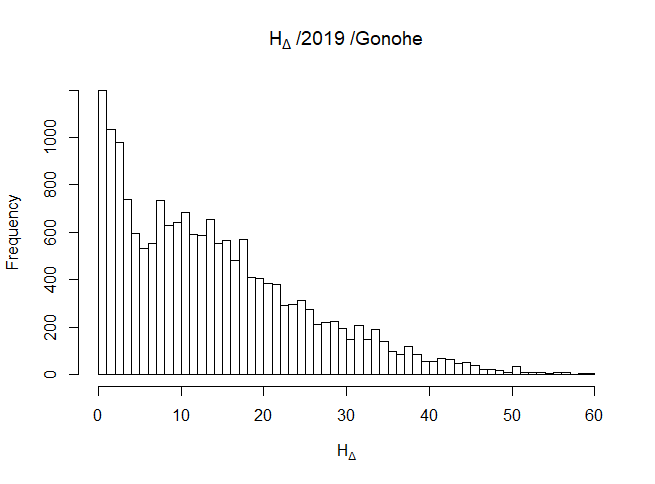 GREL
2
（一定期間を対象とする）
非線形計画法問題　NLP
Maximize 　CTY			        [objective function]	       (2-1)
 subject to
GREL
3
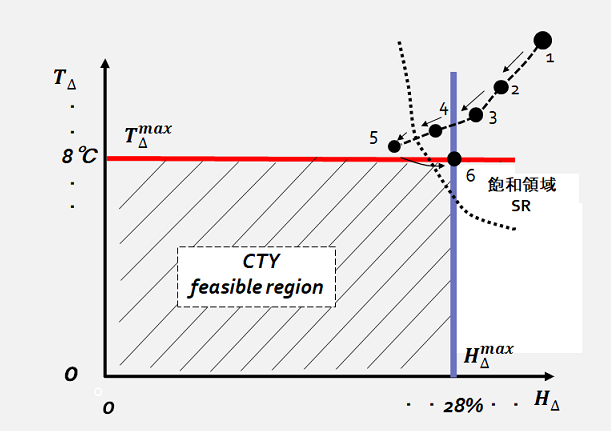 {20,60}
GREL
SR : Saturation region
4
数値例
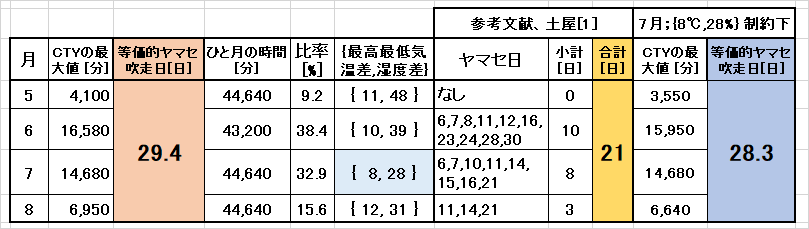 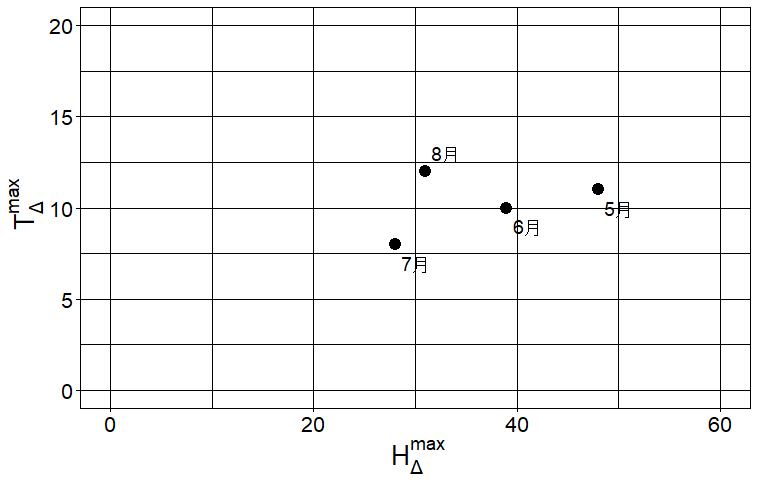 GREL
(2019)
5
応用　「ヤマセ出現マップ」（単色）
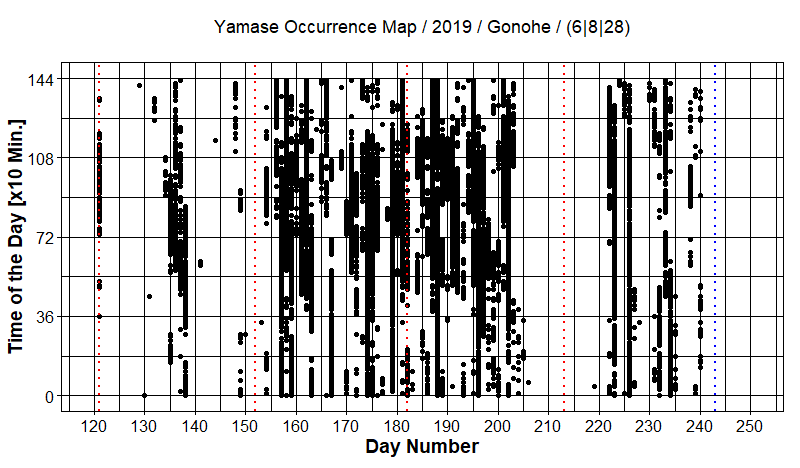 GREL
6
応用
「ヤマセ出現マップ」（２色）
青色：低温ヤマセ,赤色：高温ヤマセ　閾値18[℃]
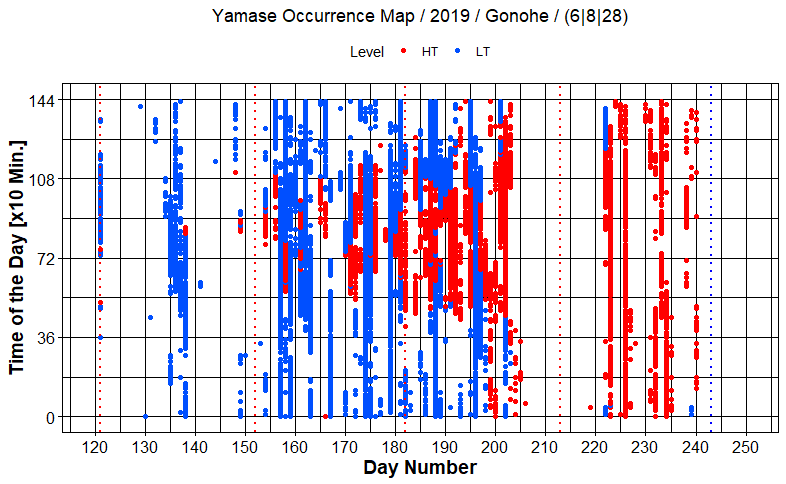 GREL
7
まとめ
GREL
8